Autonomous Driving
Localization, path planning, obstacle avoidance
Heavy use of Velodyne and detailed(recorded) map
TOO EXPENSIVE
Let’s do it with cheap camera!
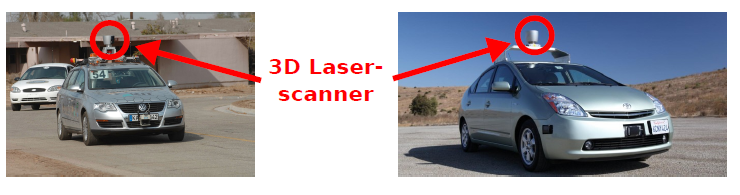 Problem of Computer Vision
Stereo, optical flow, visual odometry, structure-from-motion, 3D reconstruction
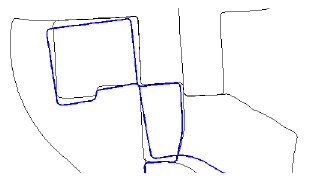 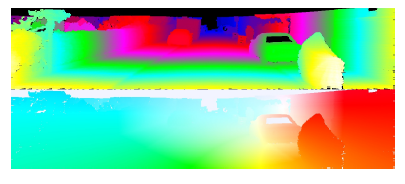 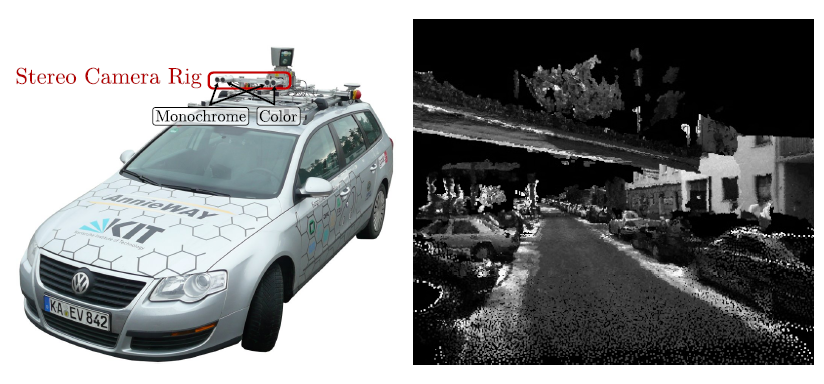 [Speaker Notes: visual odometry is the process of determining the position and orientation of a robot by analyzing the associated camera images]
Problem of Computer Vision
3D scene understanding
Geometric properties, e.g., street orientation
Topological properties, e.g., number of intersecting streets
Semantic activities, e.g., traffic situations at an intersection
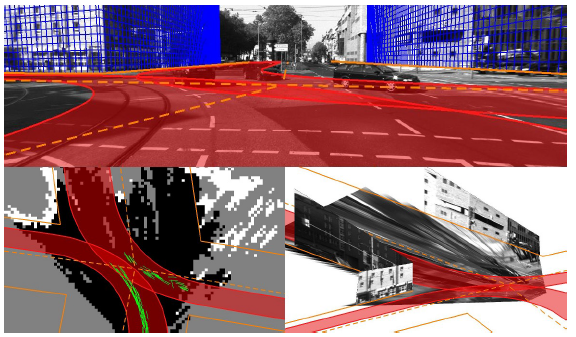 Problem of Computer Vision
Object detection, recognition, and tracking
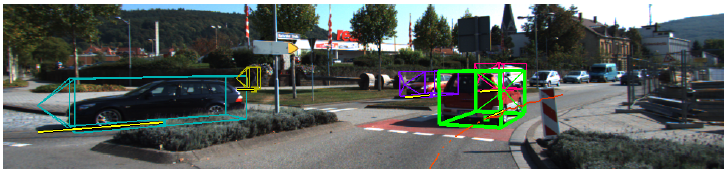 [Speaker Notes: visual odometry is the process of determining the position and orientation of a robot by analyzing the associated camera images]
Mobileye ADAS
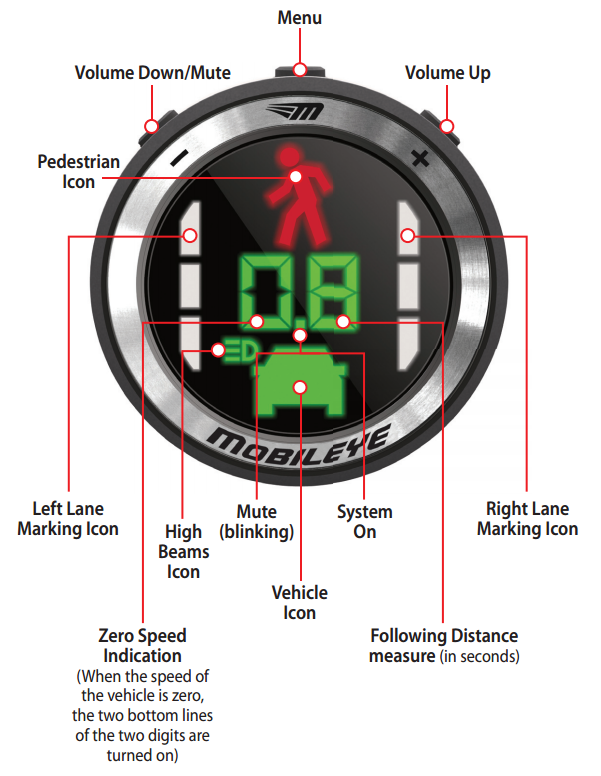 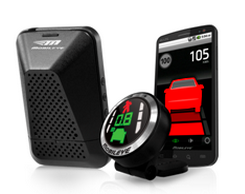 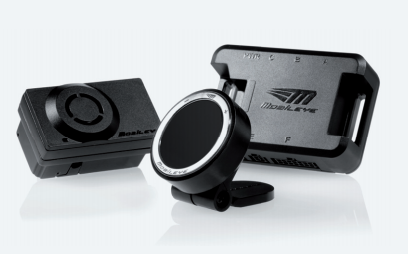 [Speaker Notes: The Vision Sensor Unit with the compact High Dynamic Range CMOS (HDRC) camera, Mobileye EyeQ2 chip, proprietary algorithms and audio alert that attaches to the inside of the vehicle’s windshield.
The user-friendly, high visibility EyeWatch display]
Mobileye ADAS
Pedestrian Collision Warning
Lane Departure
Forward Collision Warning
Headway Monitoring
Mobileye Intelligent high-Beam
Speed Limit Indication
NVIDIA Solution
NVIDIA Tegra X1 Mobile Processor
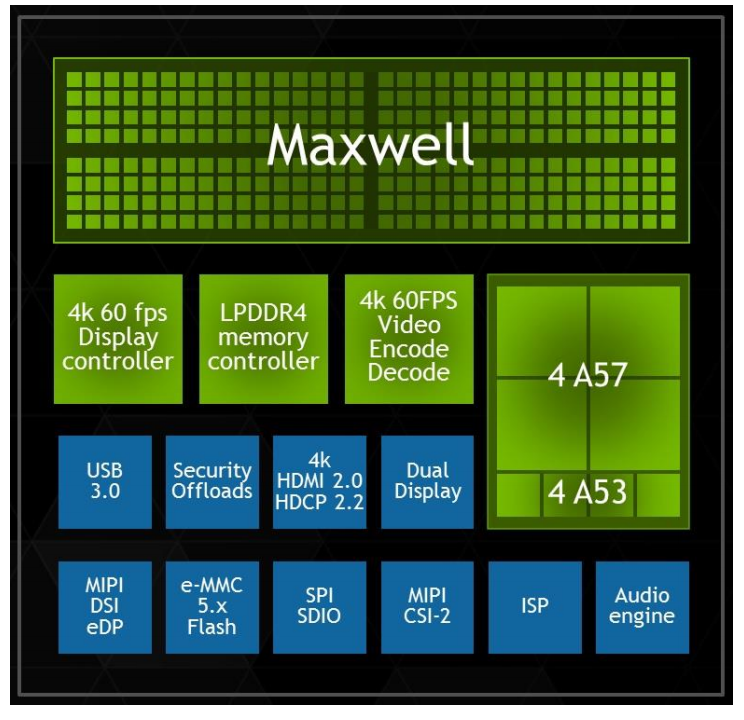 [Speaker Notes: ARM® Cortex® A57/ A53 64/32-bit CPU architecture that delivers high performance and power
efficiency.
Maxwell GPU architecture that utilizes 256 cores to deliver class-leading performance and
power efficiency for the next generation of visual computing applications]
NVIDIA Solution
NVIDIA DRIVE CX Cockpit Computer
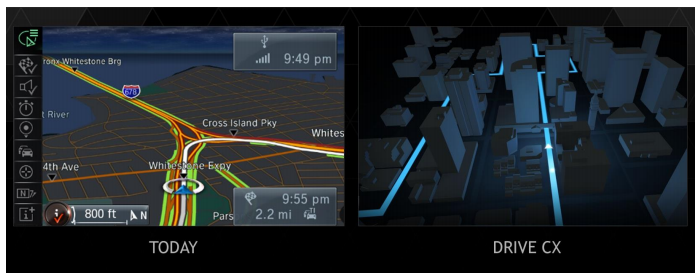 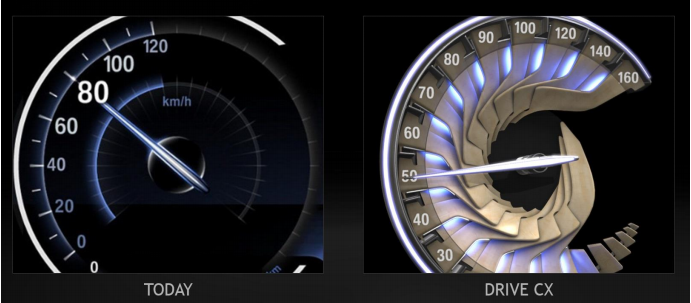 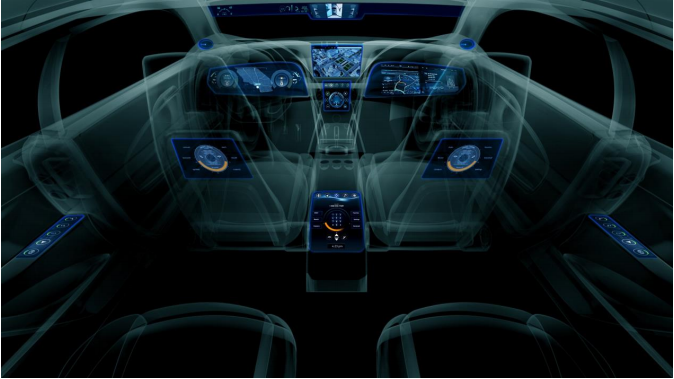 NVIDIA Solution
NVIDIA DRIVE PX
complete auto-pilot computing development platform that comes with software modules for advanced features such as surround vision, Auto-Valet parking, contextual driver assistance and more, at fraction of the cost to car makers.
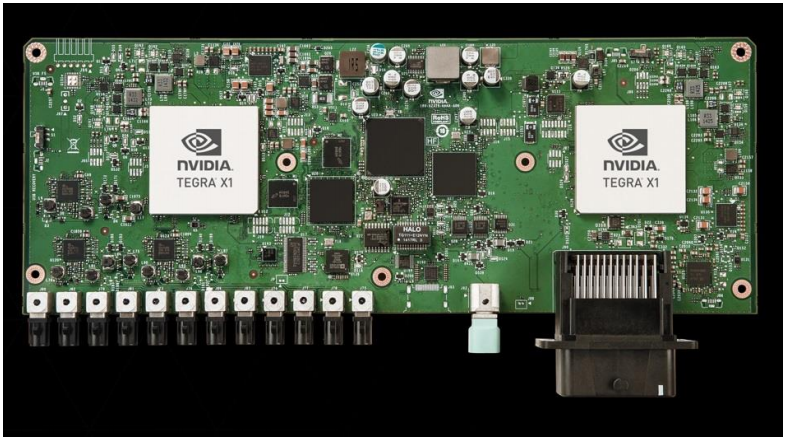 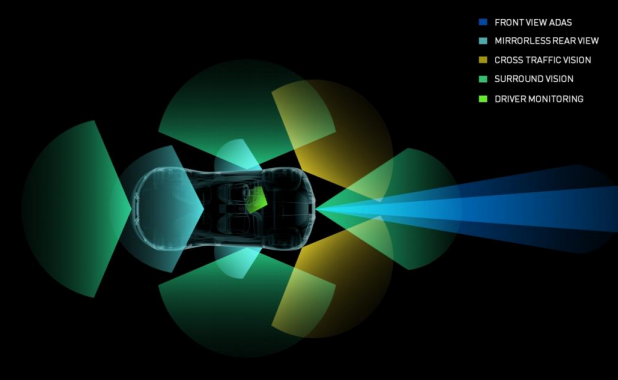 [Speaker Notes: Development platform(12 camera inputs)

 The NVIDIA DRIVE PX Auto-Pilot Platform is a
complete auto-pilot computing development platform that comes with software modules for advanced
features such as surround vision, Auto-Valet parking, contextual driver assistance and more, at fraction
of the cost to car makers.]
NVIDIA Solution
NVIDIA DRIVE PX – surround view solution, self-parking
Structure From Motion (SFM) algorithm to create 3D world
Parking spot detector algorithm
a path-planning algorithm to control the steering, brakes, and accelerator of the car
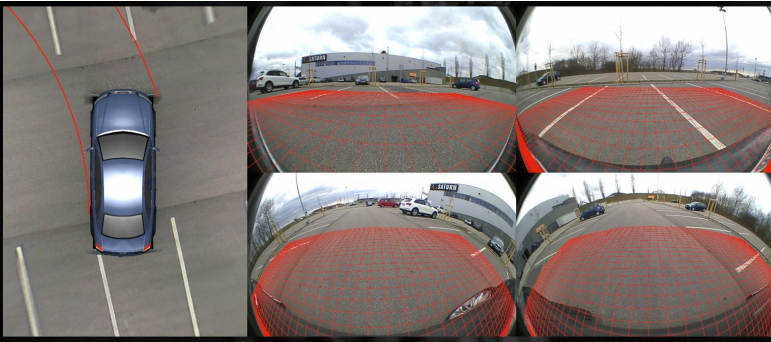 NVIDIA Solution
NVIDIA DRIVE PX – Difficulty and Limitations of current ADAS
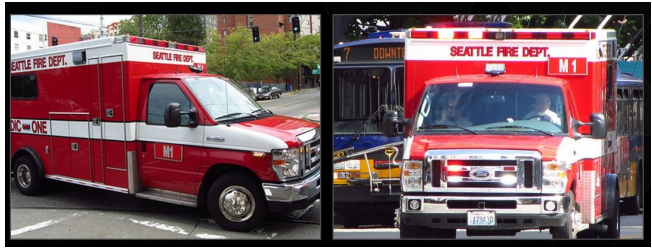 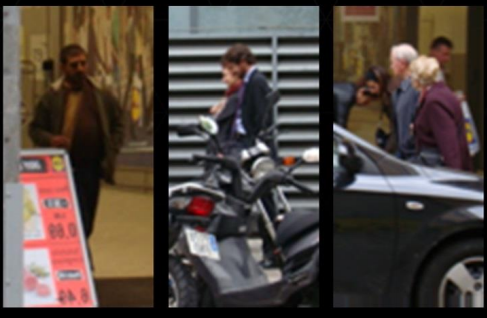 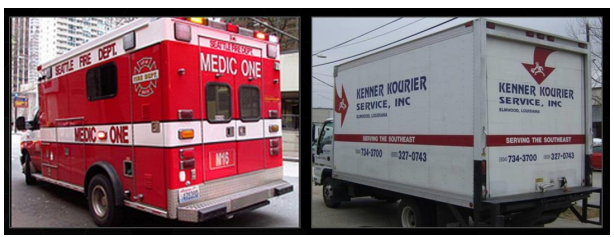 [Speaker Notes: lighting conditions such as rain, night time, and bright reflections

as humans we would be more wary and drive more carefully when we see a distracted pedestrian who is crossing the road while talking on the phone, as compared to when we see a pedestrian who is aware of an approaching car and crosses the road more carefully]
NVIDIA Solution
NVIDIA DRIVE PX – Contextual ADAS
Deep learning and neural networks
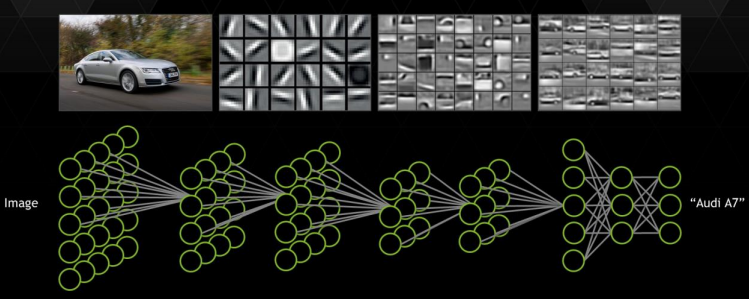 NVIDIA Solution
NVIDIA DRIVE PX – Contextual ADAS
Deep learning and neural networks
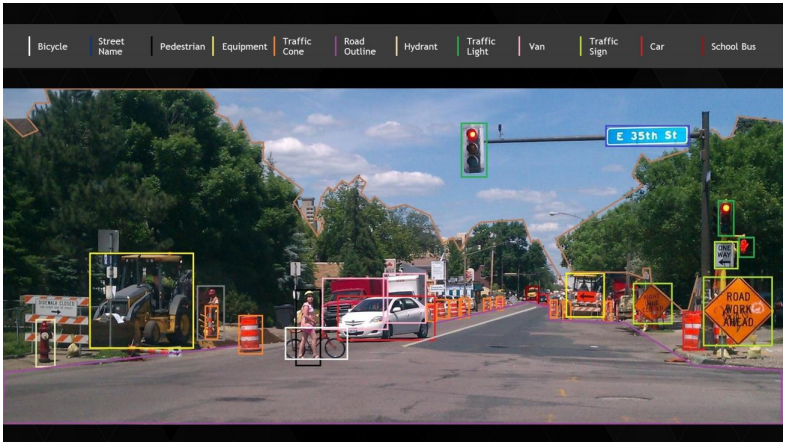 [Speaker Notes: Real-time?]
Ford’s Smart Mobility
25 global mobility experiments launched this year to test new ideas
Big Data Drive: Dearborn, Michigan
Fleet Insights: United States
Data Driven Insurance: London
Remote Repositioning: Atlanta
City Driving On-Demand: London
Dynamic Social Shuttle: New York, London
Car Swap: Dearborn, Michigan
Ford Carsharing: Germany
Share-Car: Bangalore, India
Rapid Recharge & Share: Dearborn, Michigan
Data Driven Healthcare: The Gambia, West Africa
Parking Spotter: Atlanta
Info Cycle: Palo Alto, California
Painless Parking: London
Ford’s Smart Mobility
Big Data Drive
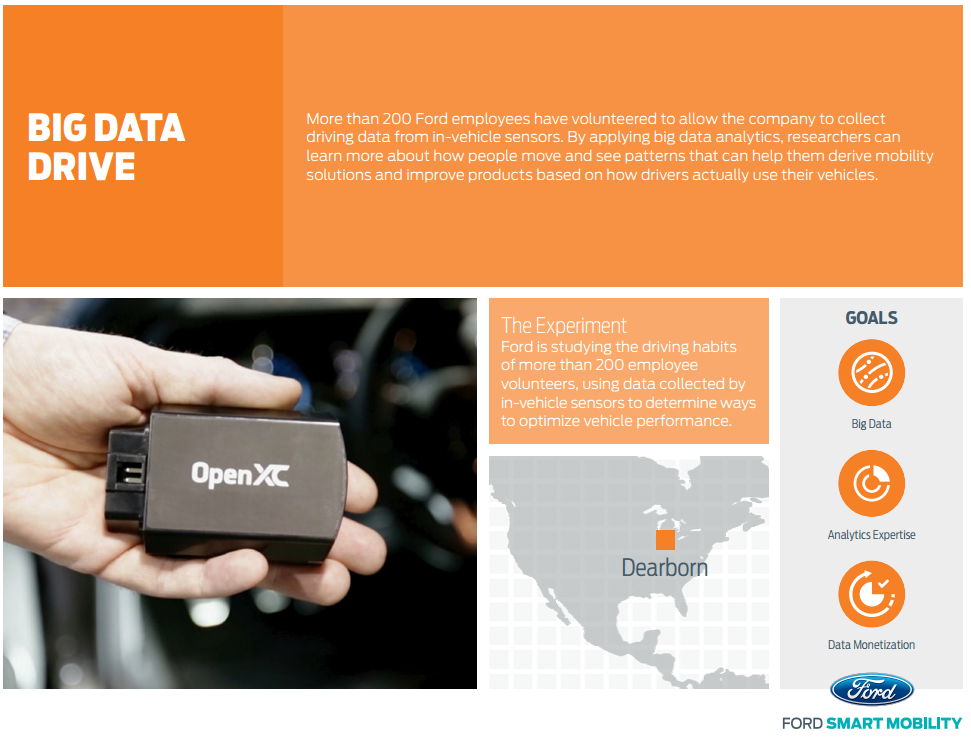 [Speaker Notes: Gather all data
Vehicle speed, the number of times that break has been pressed, location information, how much fuel was being used, wheather, open window, air conditioning, everything.  how drivers interact with external factors]
Ford’s Smart Mobility
Remote Repositioning
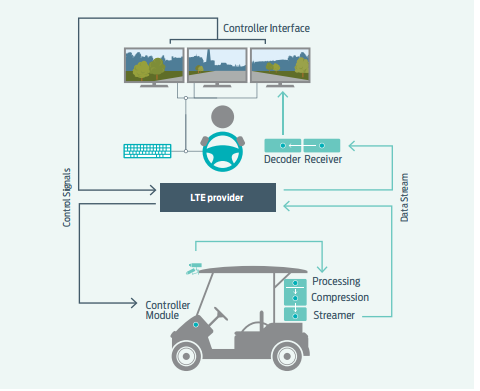 [Speaker Notes: Via LTE, vehicle sent visual scene to remote driver.]
Connected Vehicles
Vehicle-to-vehicle (V2V) communications comprises a wireless network where automobiles send messages to each other with information about what they’re doing
 speed, location, direction of travel, braking, and loss of stability
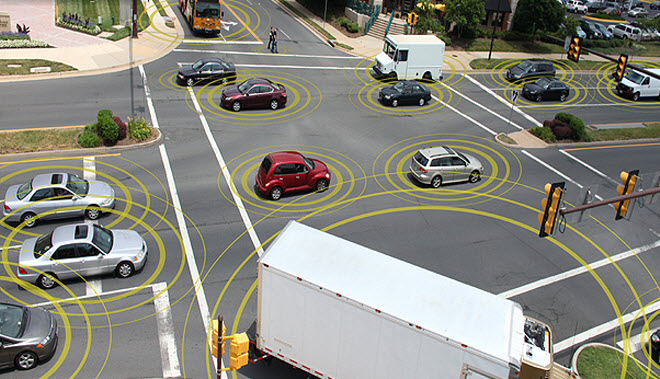 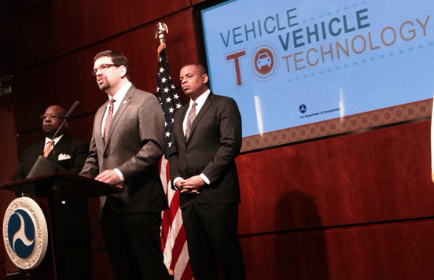 [Speaker Notes: U.S. Department of Transportation announcing early this year that it plans to start taking steps to enable V2V communication.
Virtual airbag]
Connected Vehicles
Definition
Connected vehicles interact with each other (v2v), the roadside (v2i), and beyond (v2x) via wireless communications
Technologies
3G/4G 
5.9Hz Dedicated Short Range Communication(DSRC)
Benefits
Most Effective when vehicles, roadside infrastructure(such as roads and highways), and back-end (telecommunications and Internet backbones) work together